Angel Torress
June 2008
2 Indisputable Facts
Fact [1]
Countless people all around us are in grave danger.

Fact [2]								
God commands us to do something about it.
4
Simple Things 
We All Can Do 
To Reach The Lost
SHINE
My daily life should be a living testimony to the better way Jesus offers.
WHAT CAN WE DO?
Phil 2:15-16
“In the midst of a crooked and perverse generation, among whom you appear as lights in the world, 16 holding fast the word of life..”     NASU
Matt 5:14-16
14 "You are the light of the world. A city set on a hill cannot be hidden;
  16 "Let your light so shine before men in such a way that they may see your good works, and glorify your Father who is in heaven.    NASU
SHINE
SPEAK
My daily life should be a living testimony to the better way Jesus offers.
Spiritual things
should naturally come out in my conversation with others.
4
Simple Things 
We All Can Do 
To Reach The Lost
Matt 10:22-23
32 "Therefore everyone who confesses Me before men, I will also confess him before My Father who is in heaven.  33 "But whoever denies Me before men, I will also deny him before My Father who is in heaven.  NASU
WHAT SHOULD I SAY?
Talk about God’s word.
 	Give God glory for good things in our lives.
 	Tell the lost we are praying for them.
 	Point grieving people to God.
 	Speak positively about the congregation.
 	Say simple things.
SHINE
SPEAK
My daily life should be a living testimony to the better way Jesus offers.
Spiritual things 
should naturally come out in my conversation with others.
4
Simple Things 
We All Can Do 
To Reach The Lost
INVITE
As we talk
positively about spiritual things, we should invite others to check it out for themselves.
25%
of those who do not attend church services would come if invited
INVITE PEOPLE TO...
Men’s devotional
 	Teen/Ladies/Young adult  	weekend 
	Annual singing!
 	Specific Sermon Topics
 	VBS children up to adult
 	Invitation Events??
25%
of those who do not attend church services would come if invited
Invitation Events
Sunday’s Coming – 	Resurrection
  Authentic Love – I Cor 13
  Could the NT documents  	have been forged? 
  	Jesus/Peter & the Rock
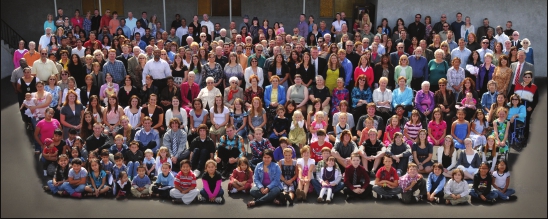 “Where Families Build Eternal Homes”
The Johnson Ave Church meets at 523 S. Johnson Ave, El Cajon, CA 92020
	Regular Assemblies
NORTH
Sunday:
9:00 a.m.      Elective Bible Classes for all
10:00 a.m.   Praise-Prayer-Preaching
6:00 p.m.      Worship-Edification Service
Wednesday:
7:00 p.m. Elective Bible Classes
HWY67
JOHNSONAVENUE
INTERSTATE 8
MAIN STREET
MAGNOLIA
Spanish services
Call Oscar: 619-227-3730
www.jacofc.org

THIS IS YOUR SPECIAL INVITATION TO BE MY GUEST
Jan 22
Brent Hunter
From:
Date:
Rx for the B.E.S.T. marriage
Event/Topic:
                      Visit our website at www.jacofc.org
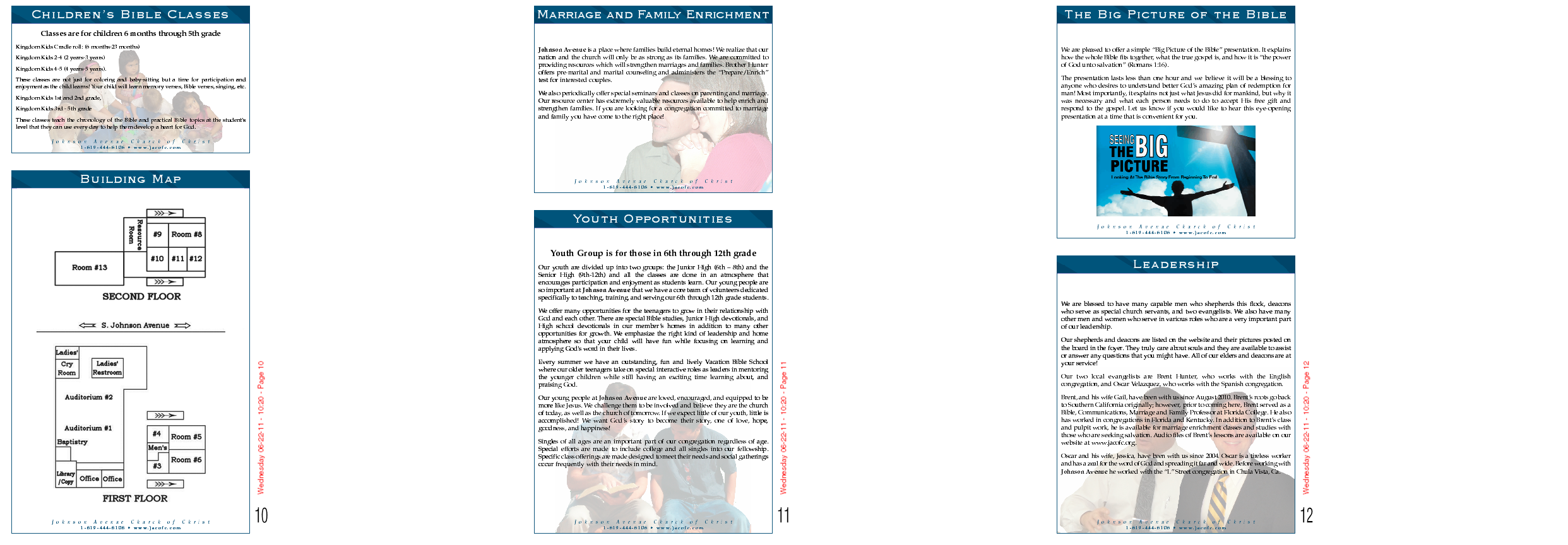 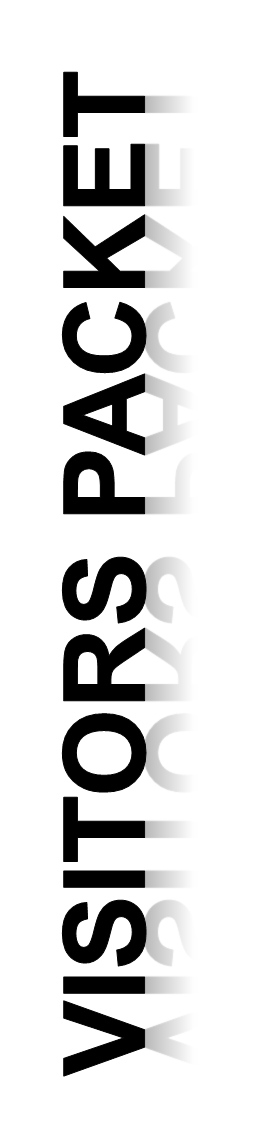 First Principle DVD
Visitors packet
Cost is only $1.00
SHINE
SPEAK
My daily life should be a living testimony to the better way Jesus offers.
Spiritual things 
should naturally come out in my conversation with others.
4
Simple Things 
We All Can Do 
To Reach The Lost
WELCOME
INVITE
As we talk
positively about spiritual things, we should invite others to check it out for themselves.
We must 
make sure that those who come to check us out are warmly welcomed.
TO WELCOME GUESTS...
Introduce yourself.
 	Find out why they have come.
 	Extend every courtesy.

Adhere to the “10-Minute” Rule.
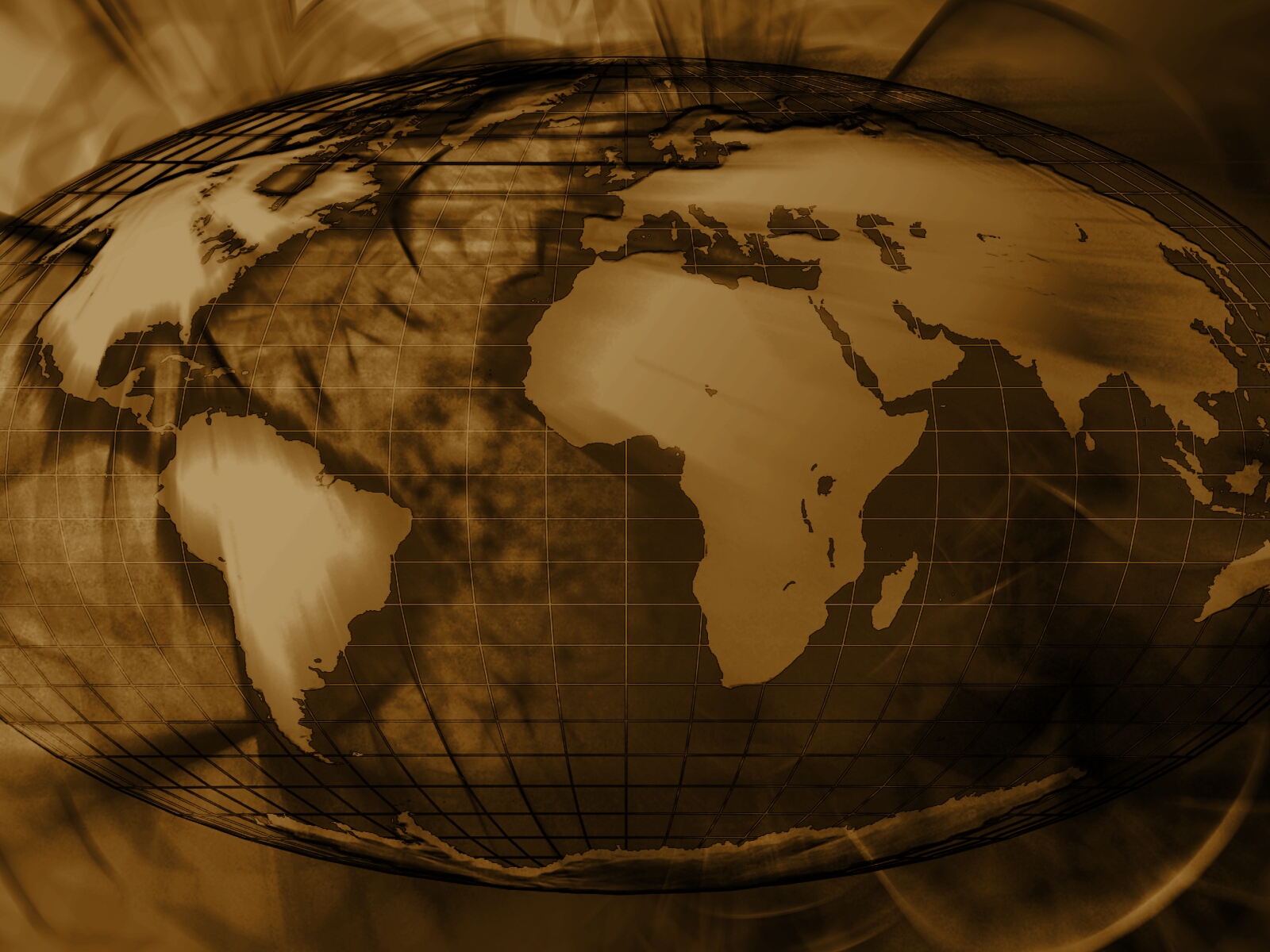 Go therefore
and make disciples
of all the nations
ENERGIZING EVANGELISM
SHINE
SPEAK
My daily life should be a living testimony to the better way Jesus offers.
Spiritual things 
should naturally come out in my conversation with others.
4
Simple Things 
We All Can Do 
To Reach The Lost
WELCOME
INVITE
As we talk
positively about spiritual things, we should invite others to check it out for themselves.
We must 
make sure that those who come to check us out are warmly welcomed.